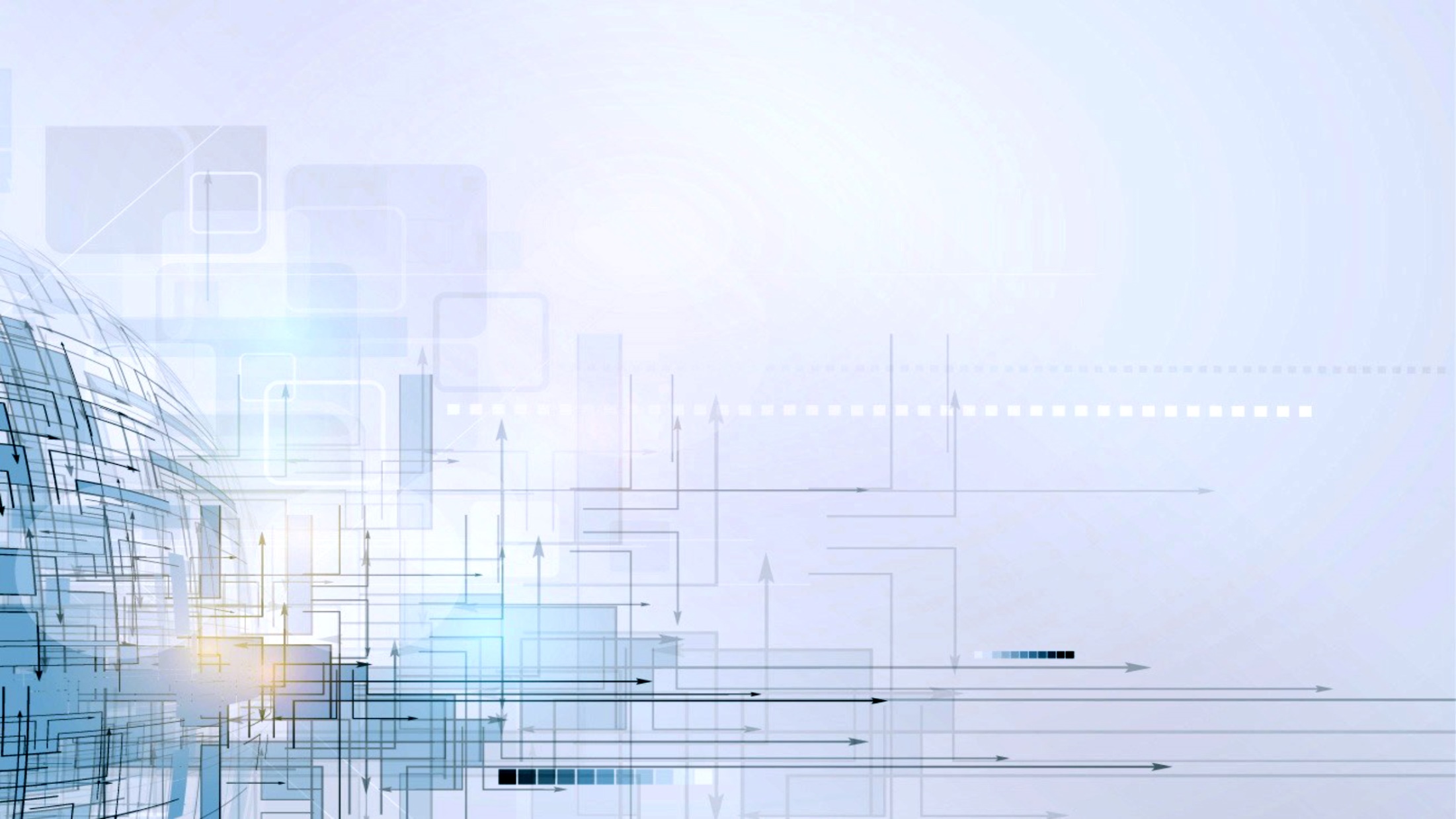 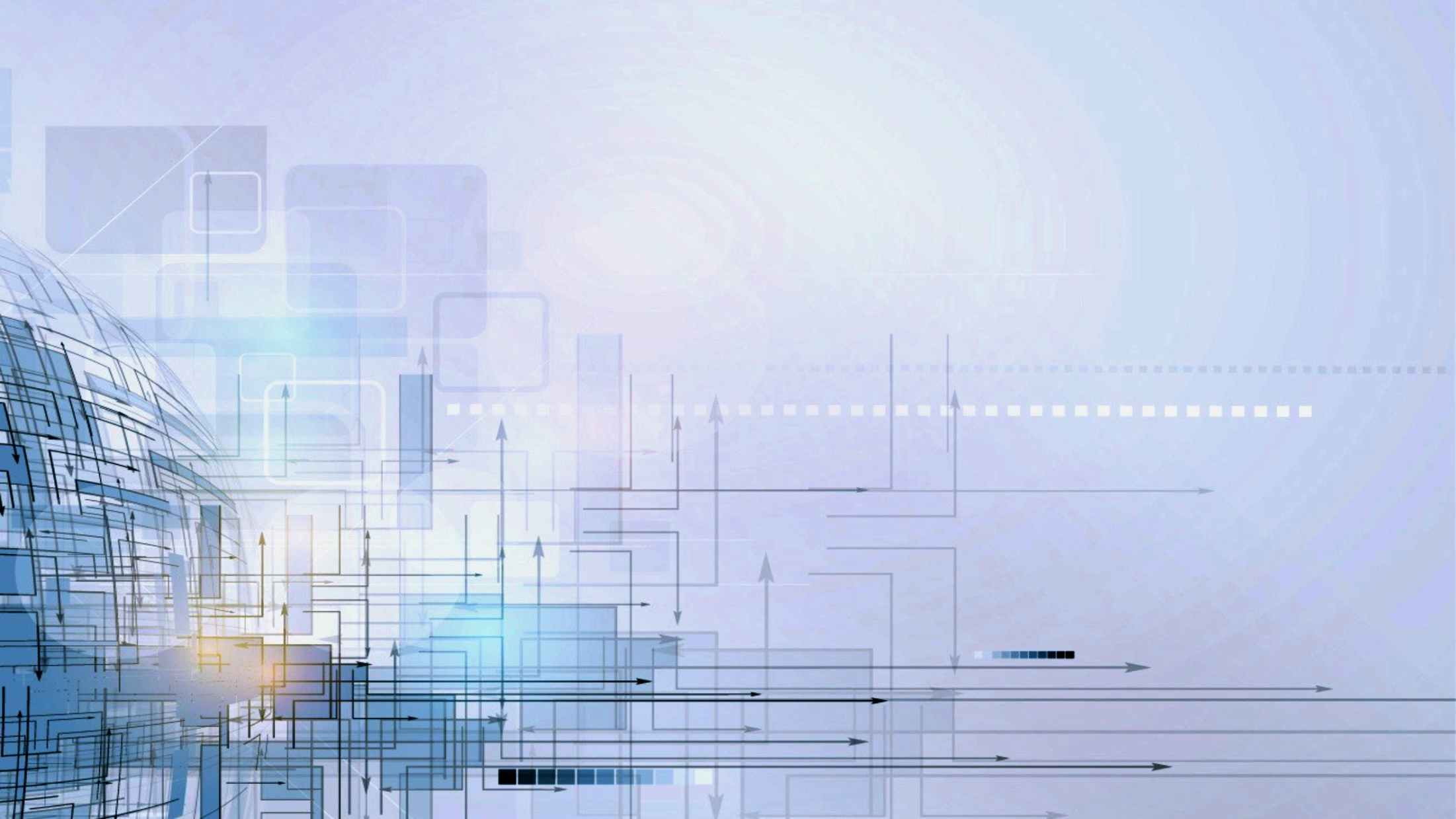 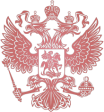 О развитии организационно-финансовых механизмов в сфере высшего образования
Директор департамента экономической политикиМинистерства науки и высшего образованияРоссийской Федерации
Андрей Владимирович Зарубин
г. Москва
23 августа 2018г.
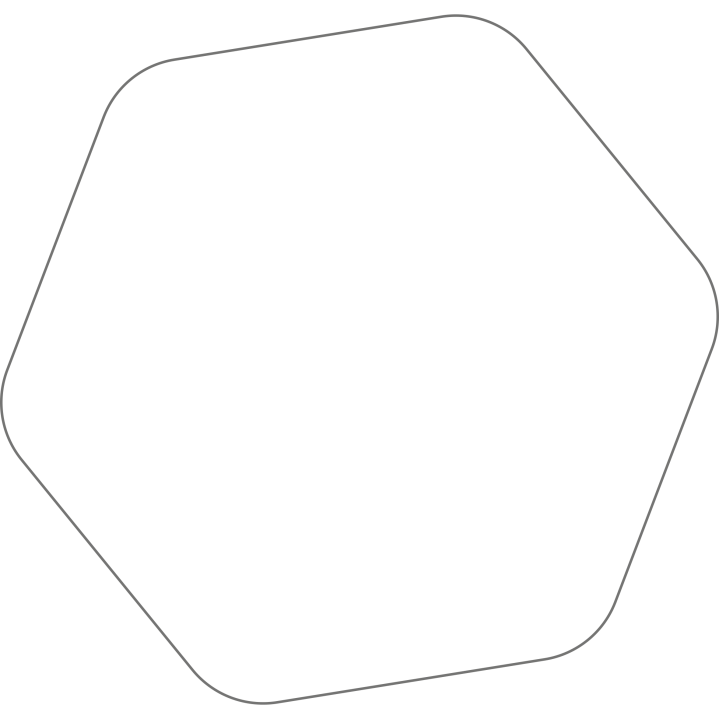 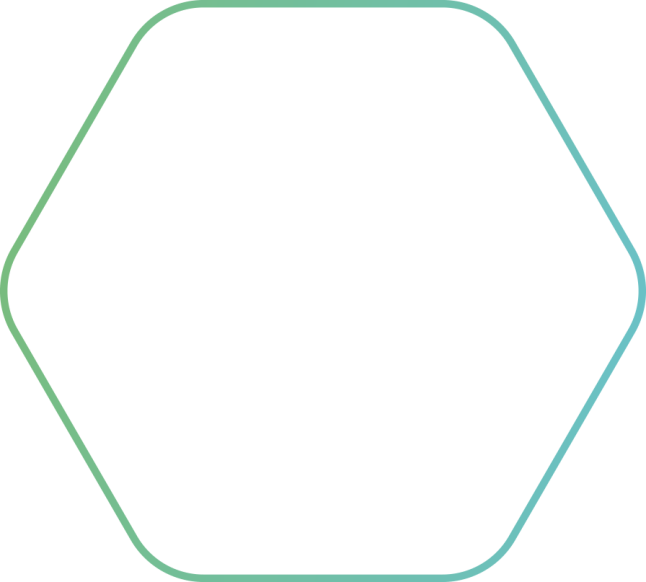 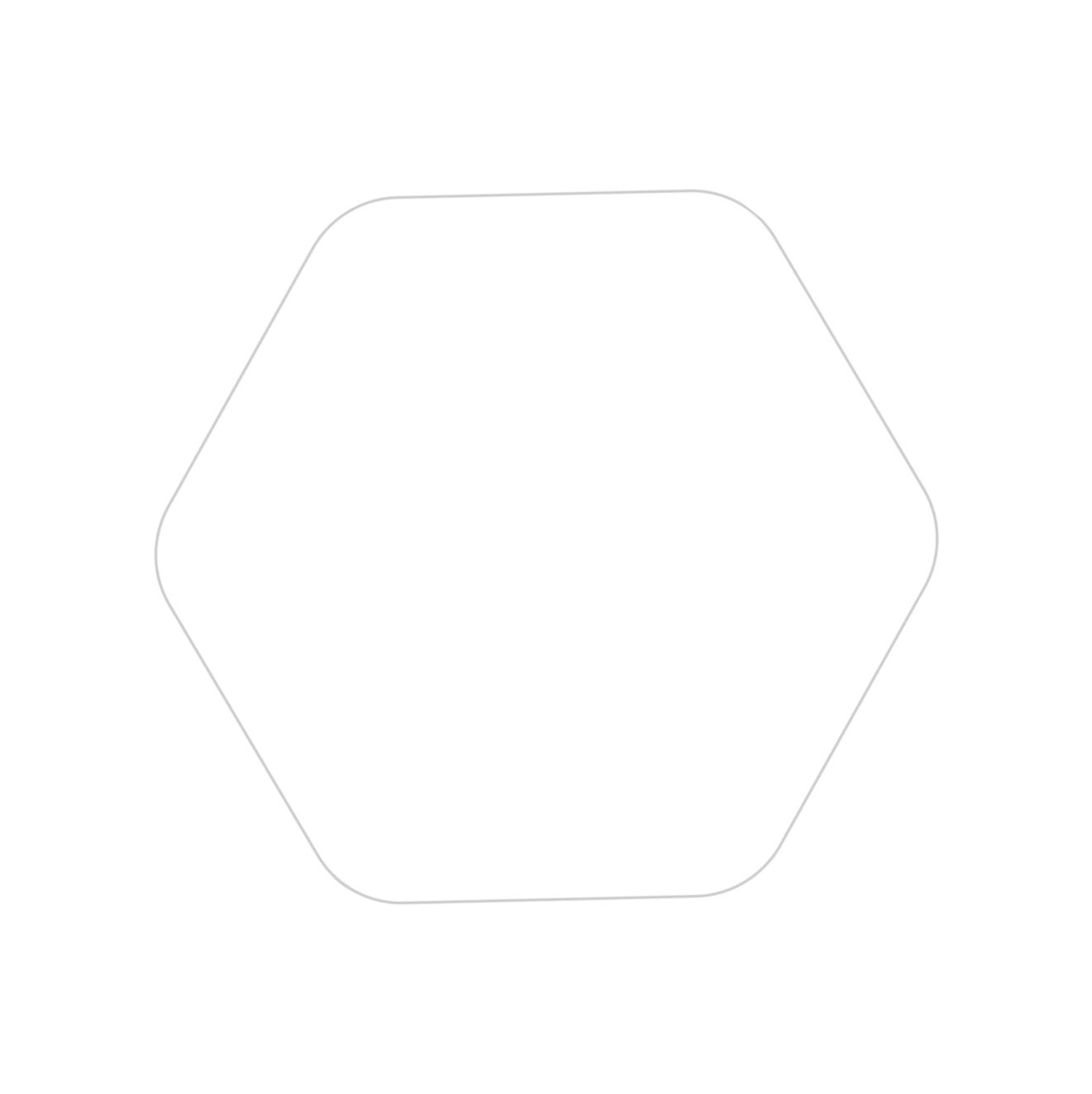 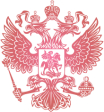 МИНИСТЕРСТВО НАУКИ И ВЫСШЕГО ОБРАЗОВАНИЯ
КЛЮЧЕВЫЕ ВЫЗОВЫ И ПРОБЛЕМЫ ВЫСШИХ УЧЕБНЫХ ЗАВЕДЕНИЙ
ОТСУТСВИЕ 
СТРАТЕГИЧЕСКОГО 
ПЛАНИРОВАНИЯ 
В УЧРЕЖДЕНИЯХ
НЕДОСТАТОЧНЫЙ УРОВЕНЬ ВНЕБЮДЖЕТНЫХ ДОХОДОВ
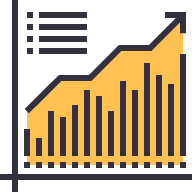 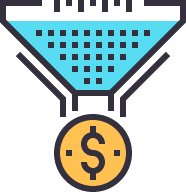 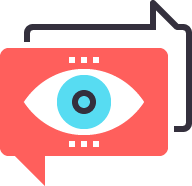 СТРУКТУРА РАСХОДОВ 
В УЧРЕЖДЕНИЯХ 
НЕ СБАЛАНСИРОВАНА И НЕ ПРЕДУСМАТРИВАЕТ РАСХОДОВ НА РАЗВИТИЕ
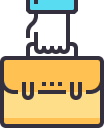 НИЗКОЕ КАЧЕСТВО ФИНАНСОВОГО УПРАВЛЕНИЯ
ВЫСОКИЕ ЗАТРАТЫ НА СОДЕРЖАНИЕ ИМУЩЕСТВА
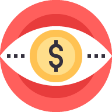 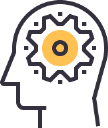 НИЗКАЯ «ФИНАНСОВАЯ ГРАМОТНОСТЬ» УПРАВЛЕНЦЕВИ НЕВКЛЮЧЕННОСТЬ ФИНАНСОВЫХ СЛУЖБ В РЕШЕНИЕ СУТЕВЫХ ВОПРОСОВ
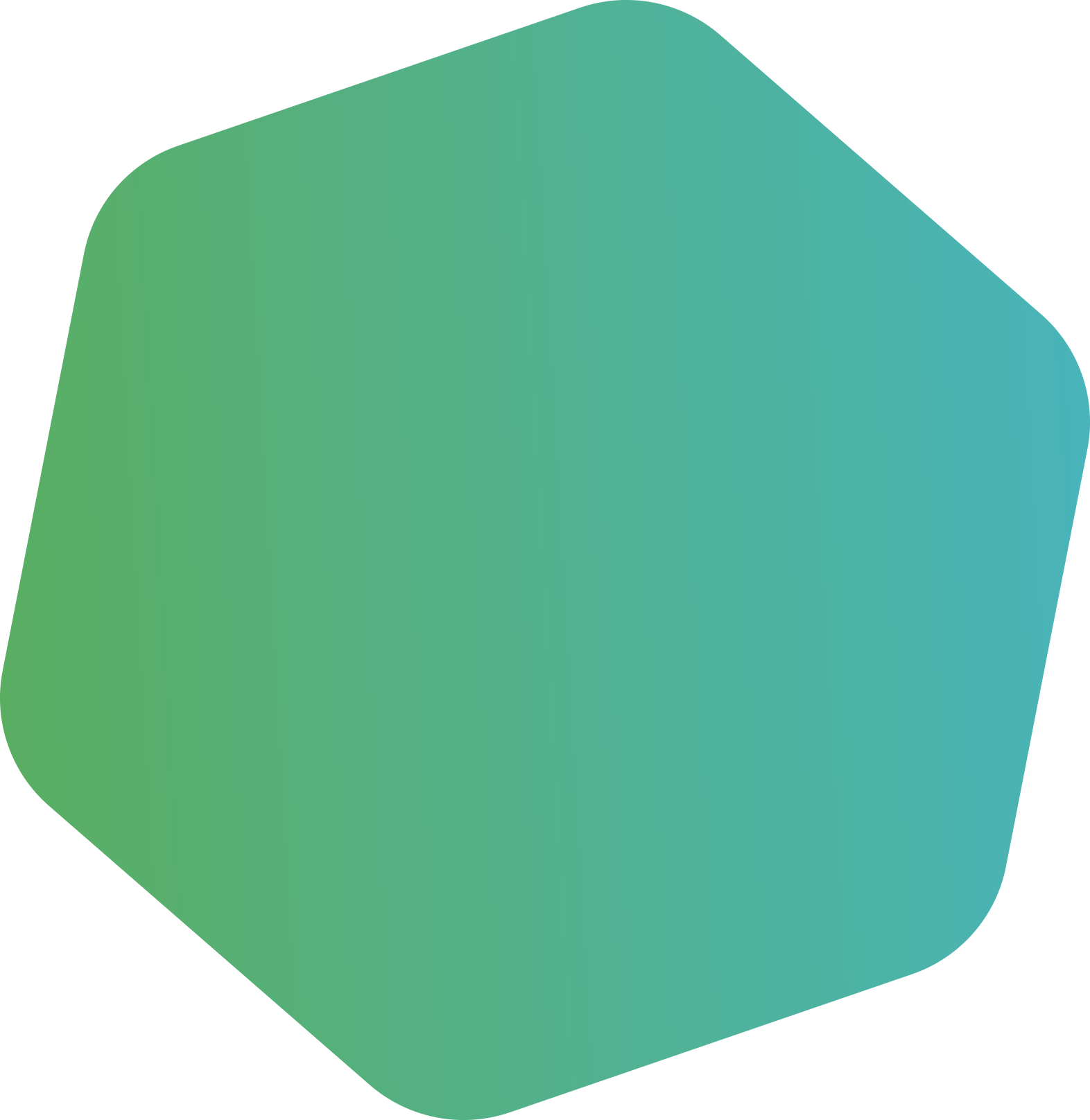 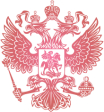 МИНИСТЕРСТВО НАУКИ И ВЫСШЕГО ОБРАЗОВАНИЯ
РАЗВИТИЕ ИНСТРУМЕНТОВ ОЦЕНКИ КАЧЕСТВА ФИНАНСОВОГО МЕНЕДЖМЕНТА
ИСХОДНЫЕ ДАННЫЕ ДЛЯ РЕЙТИНГА
МЕТОДИКА РЕЙТИНГОВАНИЯ
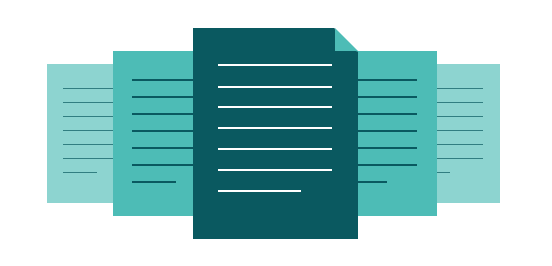 План финансово-хозяйственной деятельности (ПФХД)
СТРАТЕГИЧЕСКИЕ ПОКАЗАТЕЛИ
Отчёт об исполнении учреждением его ПФХД (ф. 0503737)
ПОКАЗАТЕЛИ КАЧЕСТВА ПЛАНИРОВАНИЯ
Баланс гос. учреждения (ф. 0503730)
ПОКАЗАТЕЛИ ФИНАНСОВОЙ УСТОЙЧИВОСТИ
Отчёт о результатах деятельности (№1892)
КАЧЕСТВО ИСПОЛНЕНИЯ 
НПА
Другие документы, в том числе:
ЗП-образование, ЗП-наука;
ВПО-1;
Соглашение о предоставлении субсидии;
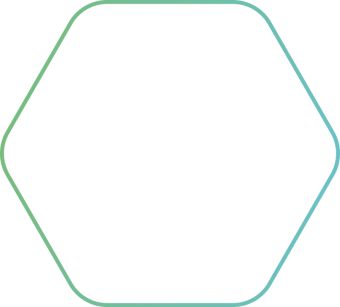 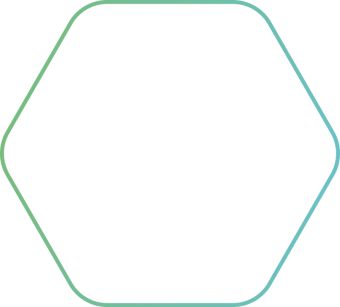 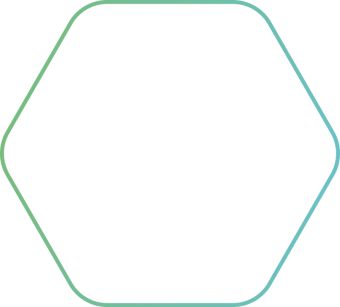 УДОВЛЕТВО-
РИТЕЛЬНЫЙ
УРОВЕНЬ
финансового менеджмента
НЕУДОВЛЕТ-
ВОРИТЕЛЬНЫЙ УРОВЕНЬ
финансового менеджмента
ВЫСОКИЙ УРОВЕНЬ
финансового менеджмента
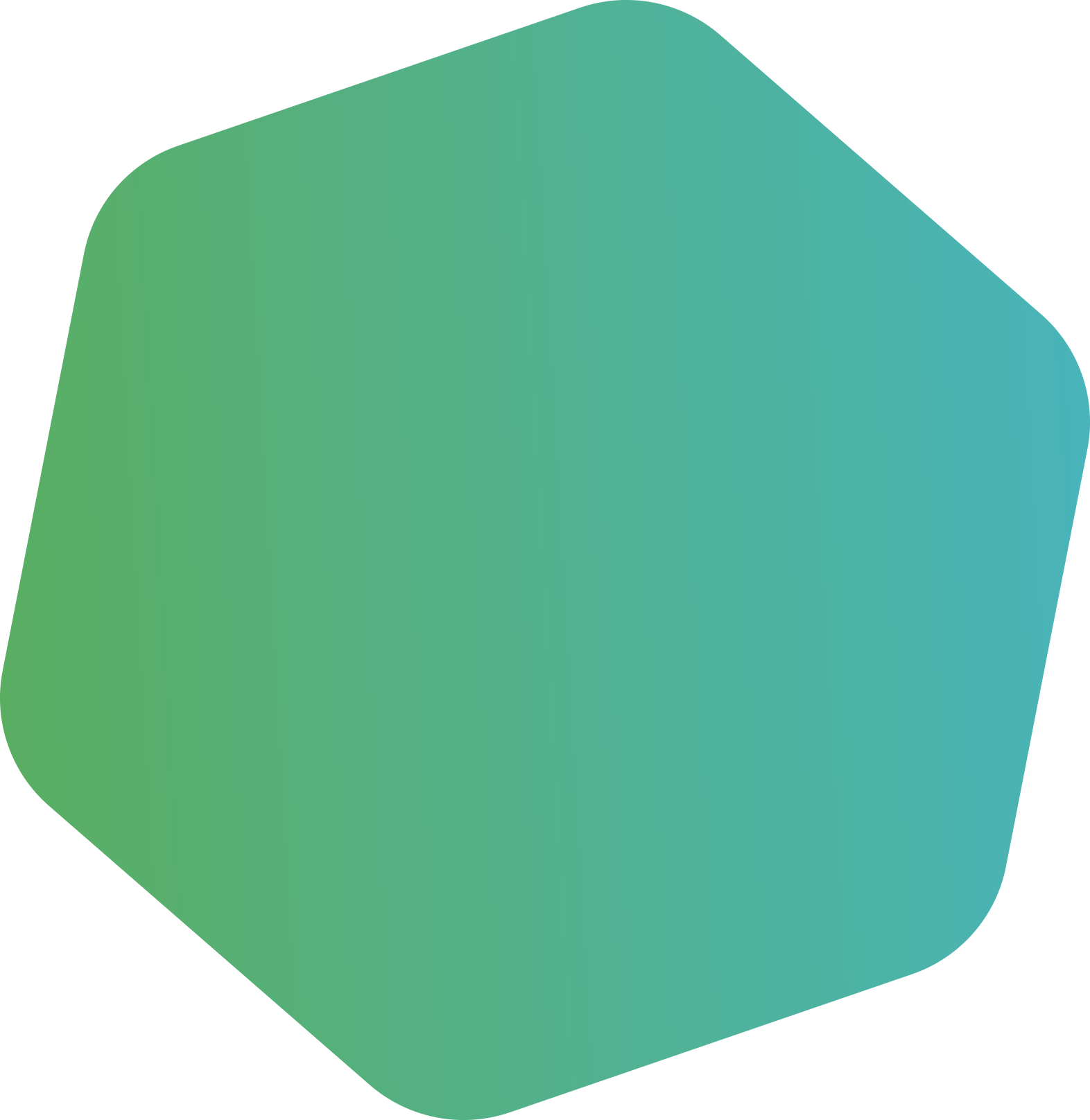 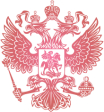 МИНИСТЕРСТВО НАУКИ И ВЫСШЕГО ОБРАЗОВАНИЯ
ОЦЕНКА ДЕФИЦИТА СРЕДСТВ И ПЛАТЕЖЕСПОСОБНОСТИ ВУЗОВ
ИСХОДНЫЕ ДАННЫЕ ОЦЕНКИ РИСКОВ
МЕТОДИКА
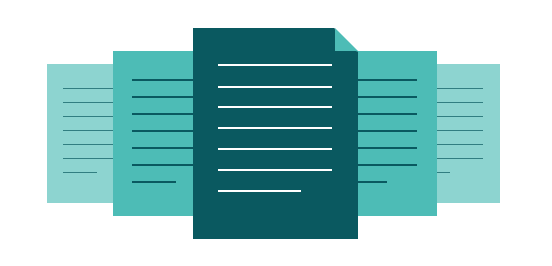 Задолженность перед персоналом
Задолженность перед гос. 
внебюджетными фондами
КРЕДИТОРСКАЯ ЗАДОЛЖЕННОСТЬ И НАЛИЧИЕ РИСКОВ
План финансово-хозяйственной деятельности (ПФХД)
Выполнение плана по расходам (общее)
Выполнение плана по расходам на ФОТ
ИСПОЛНЕНИЕ ПЛАНА ПО РАСХОДАМ
Отчёт об исполнении учреждением его ПФХД (ф. 0503737)
СБАЛАНСИРОВАННОСТЬ ПРИНОСЯЩЕЙ ДОХОД ДЕЯТЕЛЬНОСТИ
Дефицит/ профицит средствот ПДД
Баланс гос. учреждения (ф. 0503730)
Сведения по дебиторской и кредиторской задолженности учреждения (ф. 0503769)
Текущая долговая нагрузка
Оценка кредитных обязательств
ДОСТАТОЧНОСТЬ СРЕДСТВ 
ДЛЯ ИСПОЛНЕНИЯ ТЕКУЩИХ ОБЯЗАТЕЛЬСТВ
Сведения об остатках денежных средств учреждения (ф. 0503779)
Отчёт о результатах деятельности (№1892)
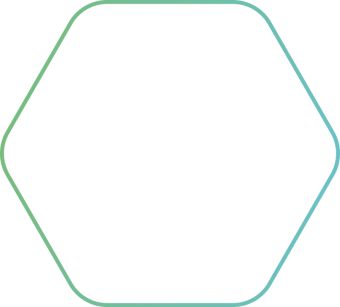 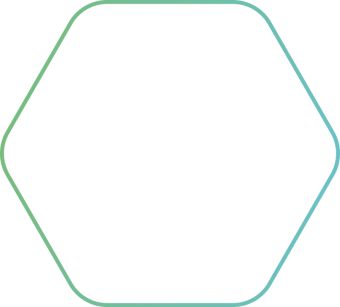 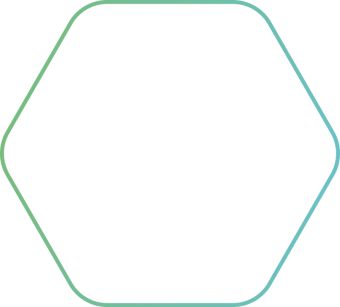 Другие документы, в том числе ЗП-образование
ВЫСОКИЙ УРОВЕНЬ
РИСКА
НИЗКИЙ УРОВЕНЬ РИСКА
СРЕДНИЙ
УРОВЕНЬ
РИСКА
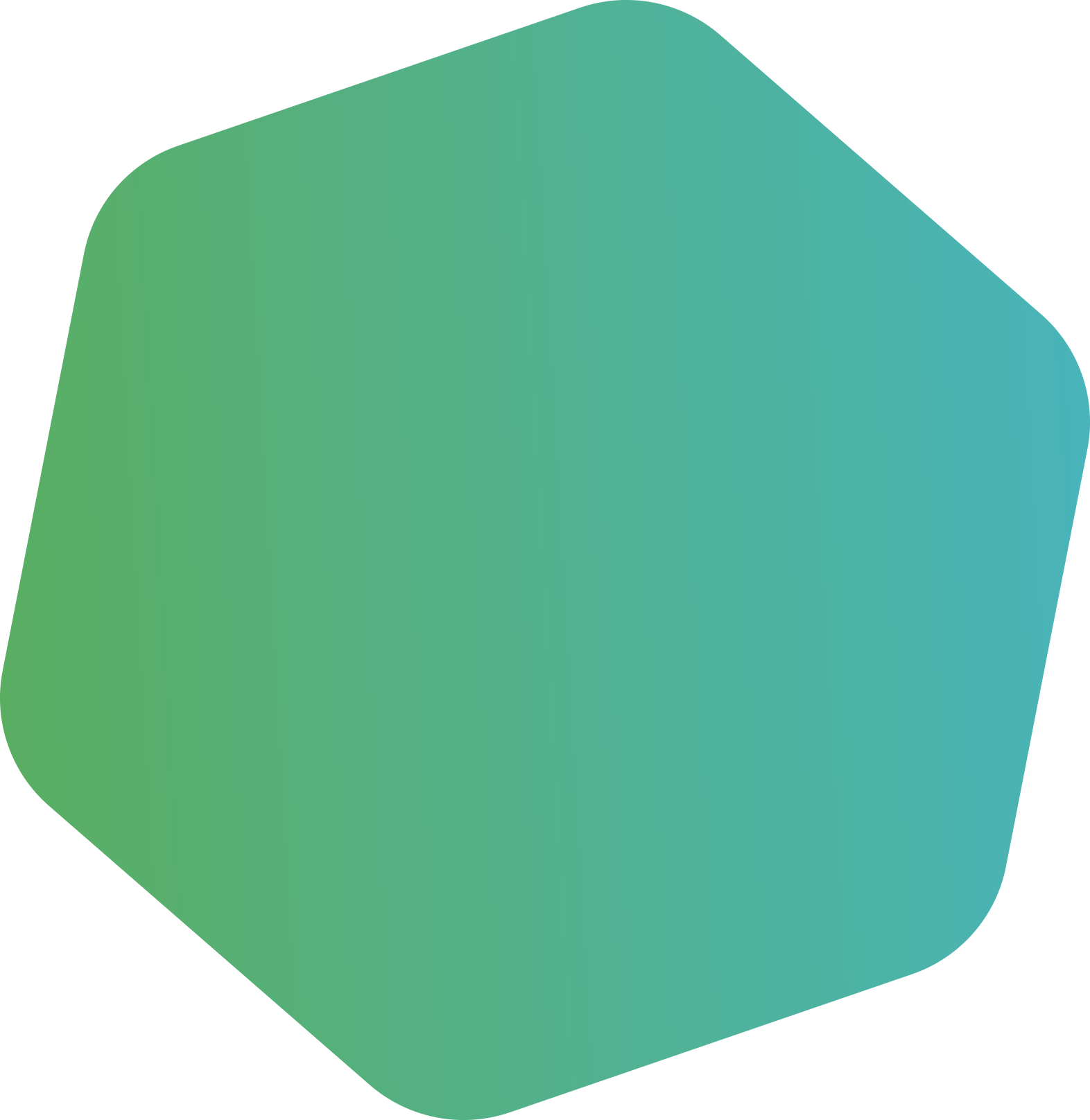 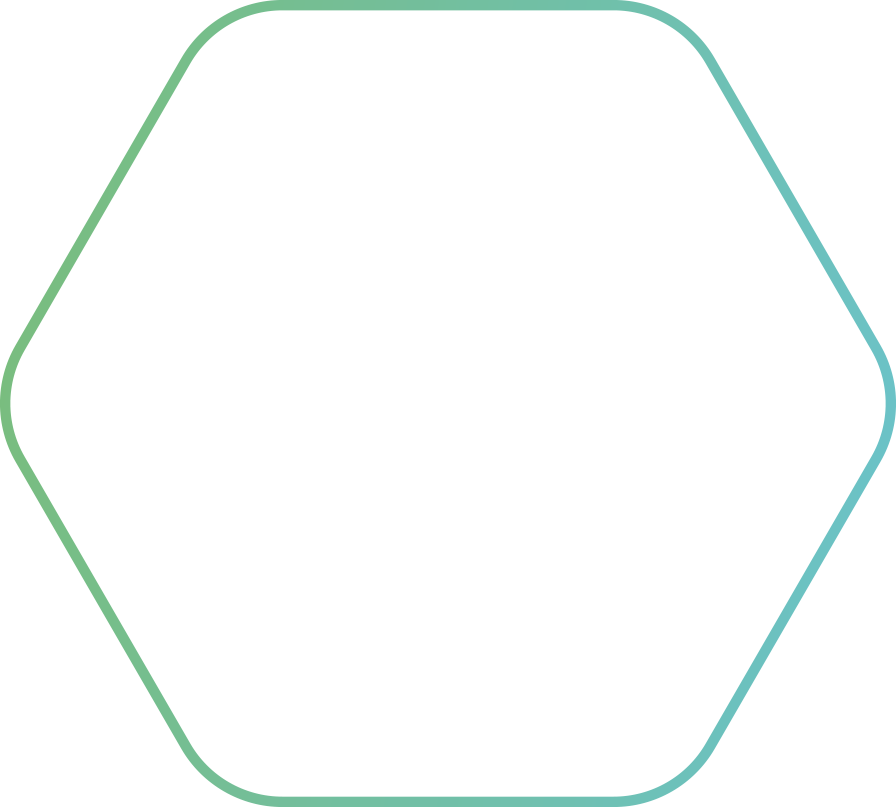 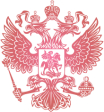 МИНИСТЕРСТВО НАУКИ И ВЫСШЕГО ОБРАЗОВАНИЯ
СОВЕРШЕНСТВОВАНИЕ МЕХАНИЗМОВ МОНИТОРИНГА И КОНТРОЛЯ
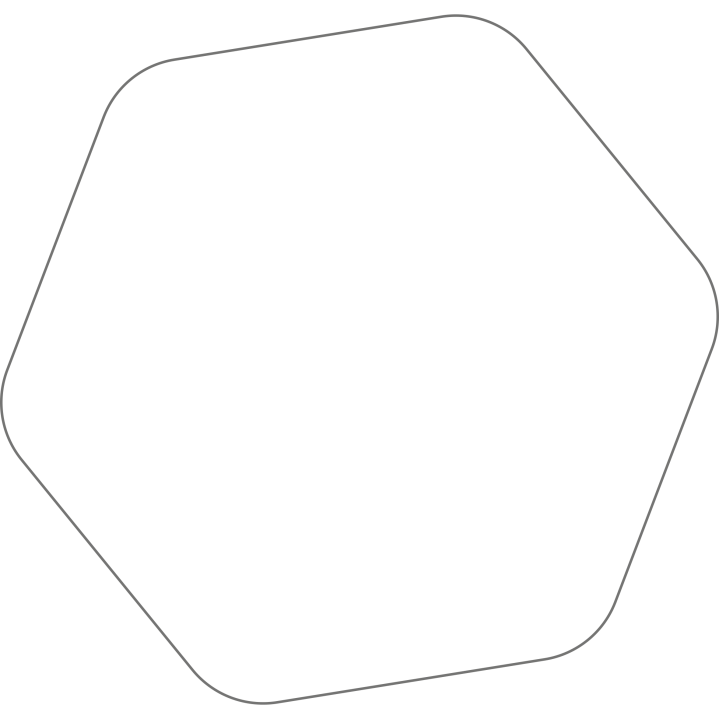 НЕОБХОДИМО
СЕЙЧАС
ПРЕВЕНТИВНЫЙ АНАЛИЗ + ПОСТ-АНАЛИЗ
ПОСТ-АНАЛИЗ
Анализ финансово – экономической деятельности учреждения производится на основании
ЗАВЕРШЕННОГО ВРЕМЕННОГО ПЕРИОДА И ОПУБЛИКОВАННОЙ ОТЧЕТНОСТИ
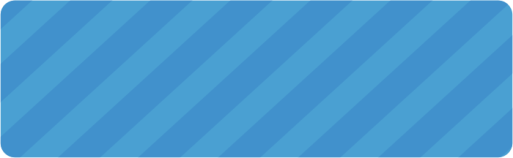 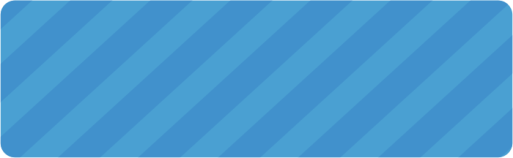 Анализ планируемой финансово – экономической деятельности учреждения и упреждающее информирование ответственных лиц о потенциальных рисках
Анализ финансово-экономической деятельности учреждения производится на основании
ЗАВЕРШЕННОГО ПЕРИОДА ОПУБЛИКОВАННОЙ ОТЧЕТНОСТИ
Планы ФХД
Стоимость
обучения
Заработная
плата
ОГРАНИЧЕНЫ ВОЗМОЖНОСТИ МИНОБРНАУКИ РОССИИ И УЧРЕЖДЕНИЙ ПО ПРИНЯТИЮ УПРАВЛЕНЧЕСКИХ РЕШЕНИЙ, НАПРАВЛЕННЫХ НА ПРЕДУПРЕЖДЕНИЕ ВОЗНИКНОВЕНИЯ СИТУАЦИИ ОСЛОЖНЕННОГО ФИНАНСОВОГО ПОЛОЖЕНИЯ
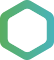 Рейтинг
Платежеспособность
РОСТ КАЧЕСТВА ФИНАНСОВОГО МЕНЕДЖМЕНТА ПОДВЕДОМСТВЕННОЙ СЕТИ
ЗА СЧЕТ СИНЕРГИИ ПРЕВЕНТИВНОГО И ФАКТИЧЕСКОГО АНАЛИЗА
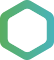 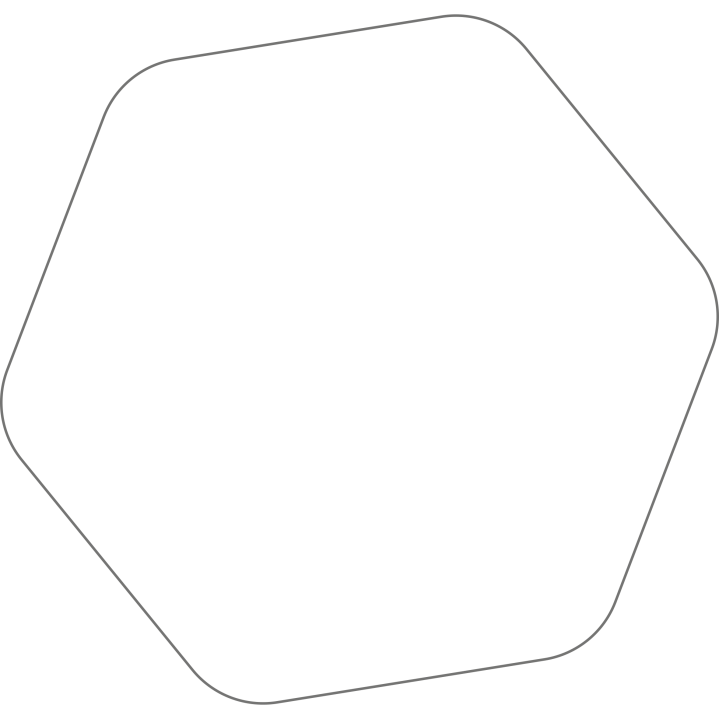 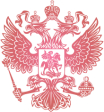 МИНИСТЕРСТВО НАУКИ И ВЫСШЕГО ОБРАЗОВАНИЯ
СОВЕРШЕНСТВОВАНИЕ МОНИТОРИНГА ЗАРАБОТНОЙ ПЛАТЫ
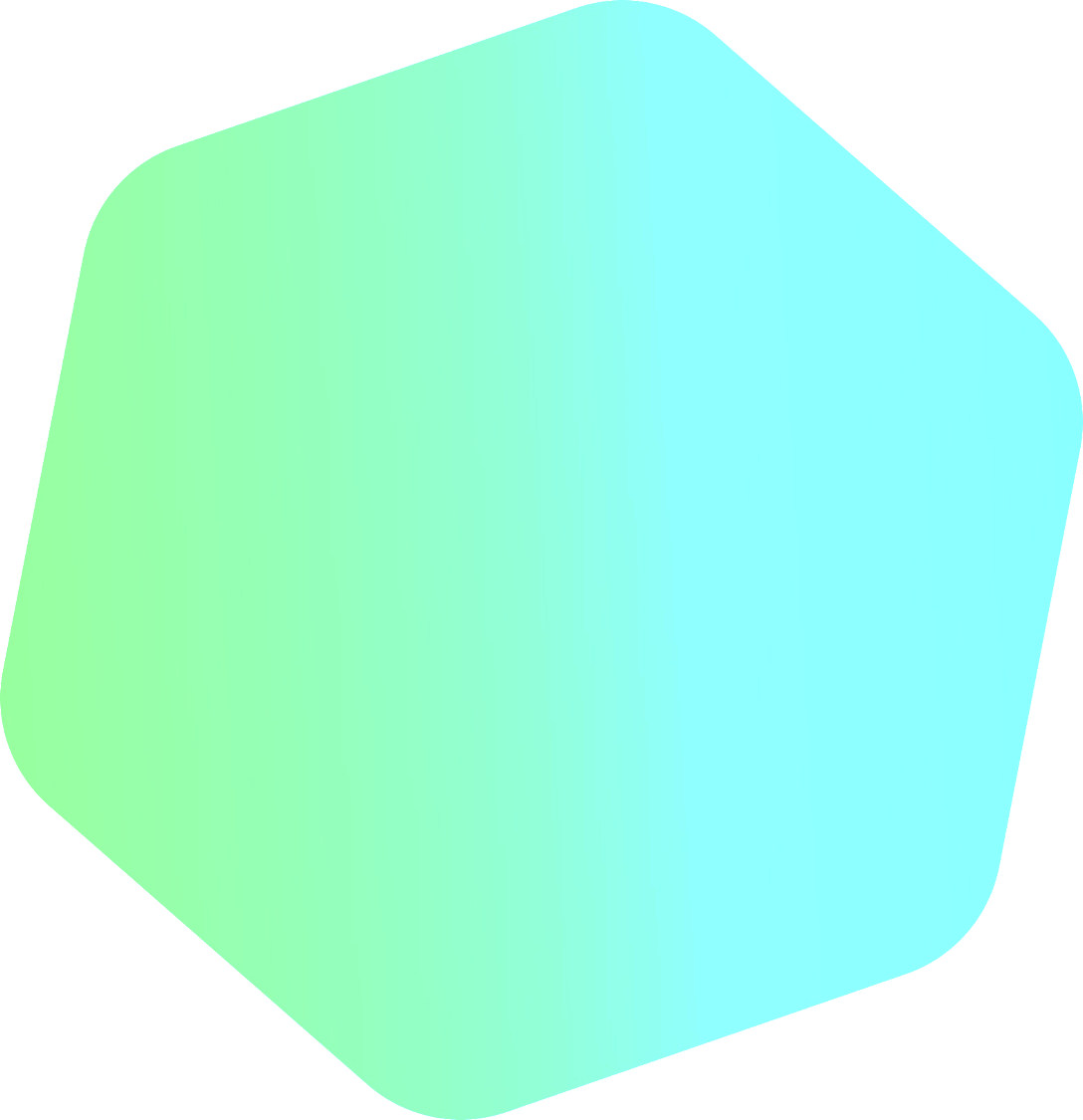 ОТРАЖЕНИЕ ЧИСЛЕННОСТИ ППС В ФОРМЕ «ЗП-ОБРАЗОВАНИЕ»
ЧТО ЕЩЕ БУДЕМ АНАЛИЗИРОВАТЬ?
50
50
50
95
90
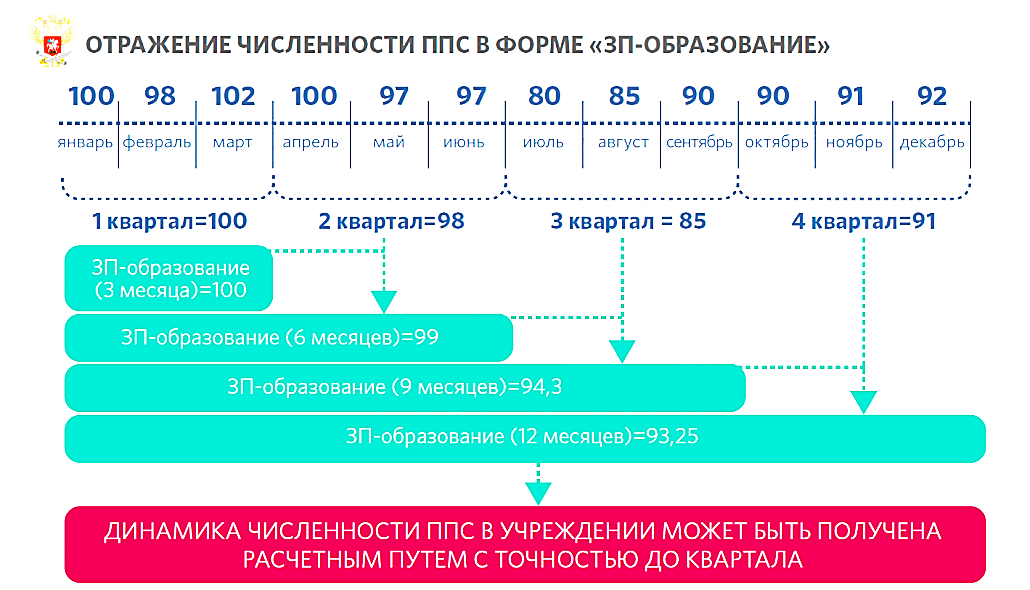 85
Дифференциация заработной платы
3 квартал =90
4 квартал =50
2 квартал =98
1 квартал =100
Доля гарантированных выплат
ЗП-ОБРАЗОВАНИЕ (3 МЕСЯЦЕВ) = 100
Заработная плата руководителей
ЗП-ОБРАЗОВАНИЕ (6 МЕСЯЦЕВ) = 99
ЗП-ОБРАЗОВАНИЕ (9 МЕСЯЦЕВ) = 96
Доля численности и ФОТ неосновного персонала
ЗП-ОБРАЗОВАНИЕ (12 МЕСЯЦЕВ) = 84,5
Условия и порядки премирования
ДИНАМИКА ЧИСЛЕННОСТИ ППС МОЖЕТ БЫТЬ ПОЛУЧЕНА
РАСЧЕТНЫМ ПУТЕМ С  ТОЧНОСТЬЮ ДО КВАРТАЛА
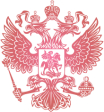 МИНИСТЕРСТВО НАУКИ И ВЫСШЕГО ОБРАЗОВАНИЯ
МЕХАНИЗМЫ АКАДЕМИЧЕСКОЙ МОБИЛЬНОСТИ
3
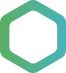 1
2
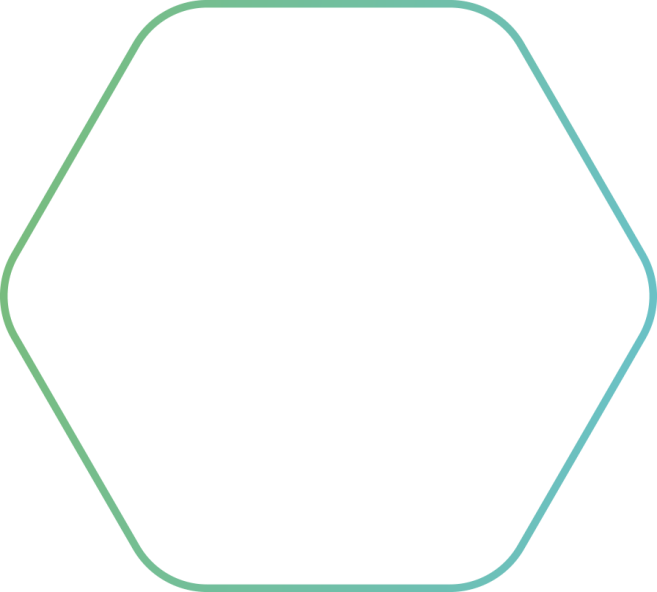 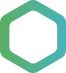 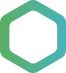 ОБМЕН МОДУЛЯМИ


- Повышение качества дисциплин/модулей;

- Оптимизация кадрового состава вузов;

- Повышение качества образования
АКАДЕМИЧЕСКАЯ МОБИЛЬНОСТЬ В СИБИРЬ И НА ДАЛЬНИЙ ВОСТОК

- Региональная поддержка;

- Приоритеты регионального развития

- Взаимодействие с работодателями
СЕТЕВЫЕ ПРОГРАММЫ В ИНТЕРЕСАХ РАБОТОДАТЕЛЕЙ

- Известна траектория обучения;

- Рассчитана стоимость;

- Определены региональные вузы.
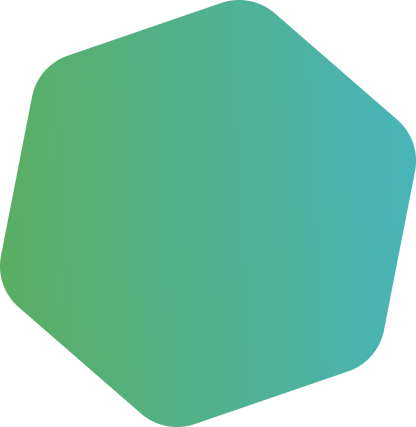 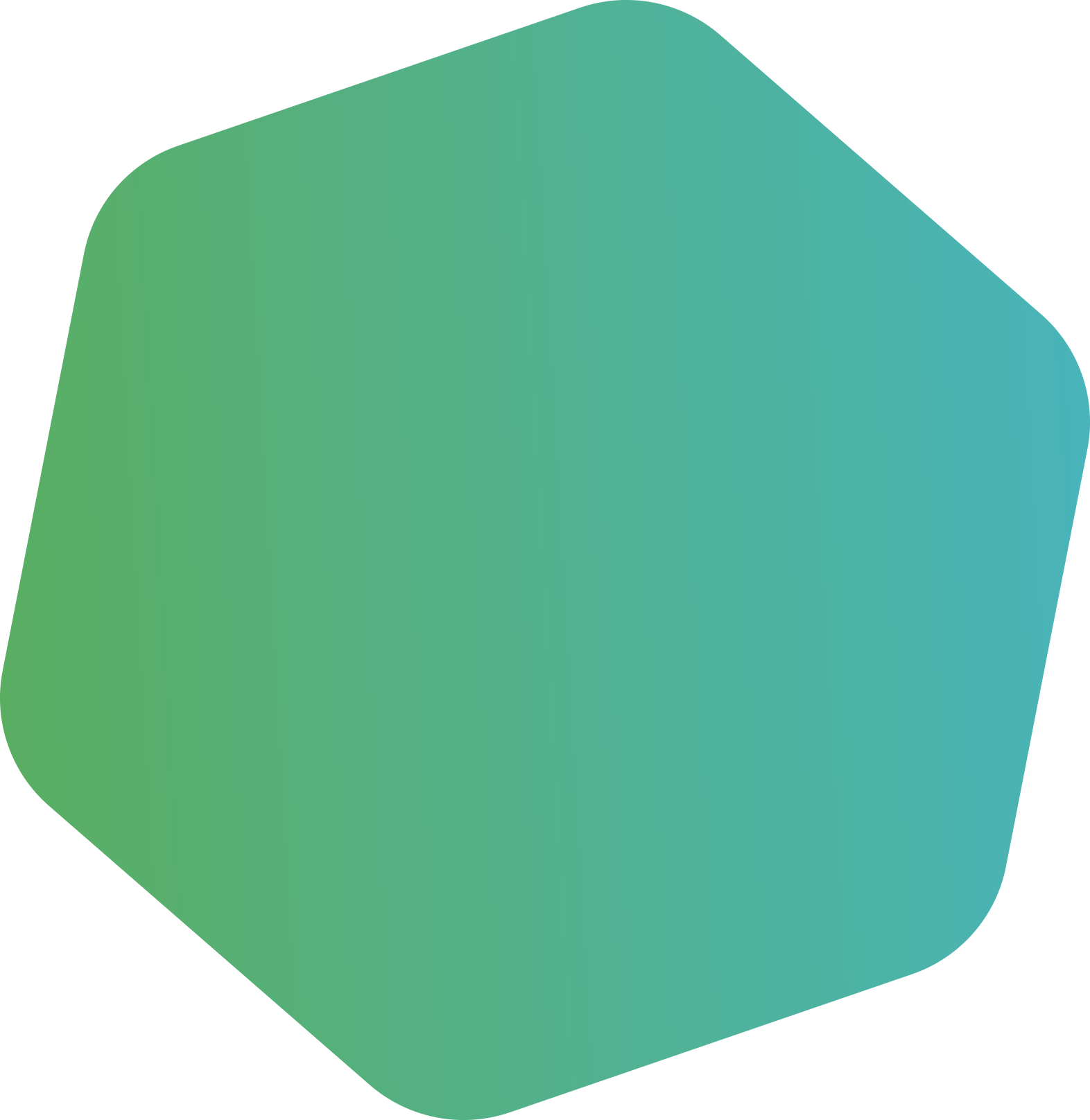 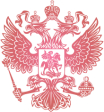 МИНИСТЕРСТВО НАУКИ И ВЫСШЕГО ОБРАЗОВАНИЯ
АКАДЕМИЧЕСКАЯ МОБИЛЬНОСТЬ: ОБМЕН МОДУЛЯМИ
ТЕХНИЧЕСКИЙ ВУЗ
КЛАССИЧЕСКИЙ ВУЗ
ИНОСТРАННЫЙ ЯЗЫК
РУССКИЙ ЯЗЫК
ФИЛОСОФИЯ
ИСТОРИЯ
ФИЗИКА
ХИМИЯ 
ВЫСШАЯ МАТЕМАТИКА
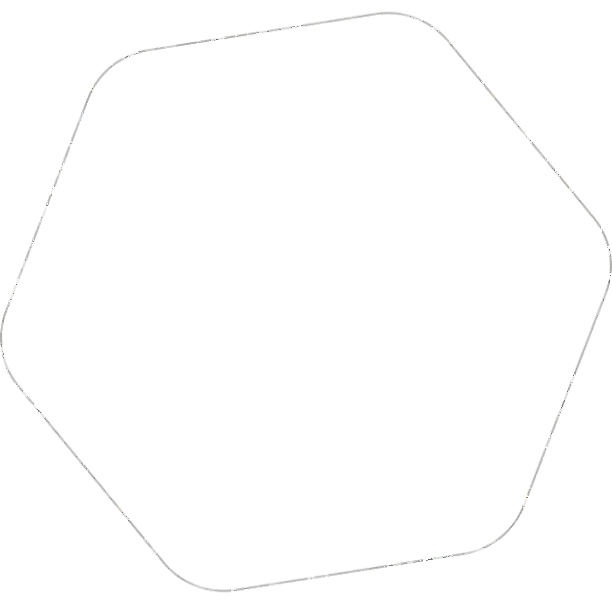 785
научных
 учреждений
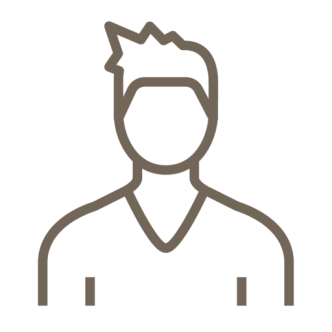 ОБРАЗОВАТЕЛЬНАЯ
ПРОГРАММА
НАУЧНЫЕ ЦЕНТРЫ И ФГУП
ОТРАСЛЕВОЙ ВУЗ
СПЕЦИАЛЬНЫЕ ДИСЦИПЛИНЫ
ПРАКТИЧЕСКИЕ И ЛАБОРАТОРНЫЕ ЗАНЯТИЯ
ПРОИЗВОДСТВЕННАЯ ПРАКТИКА
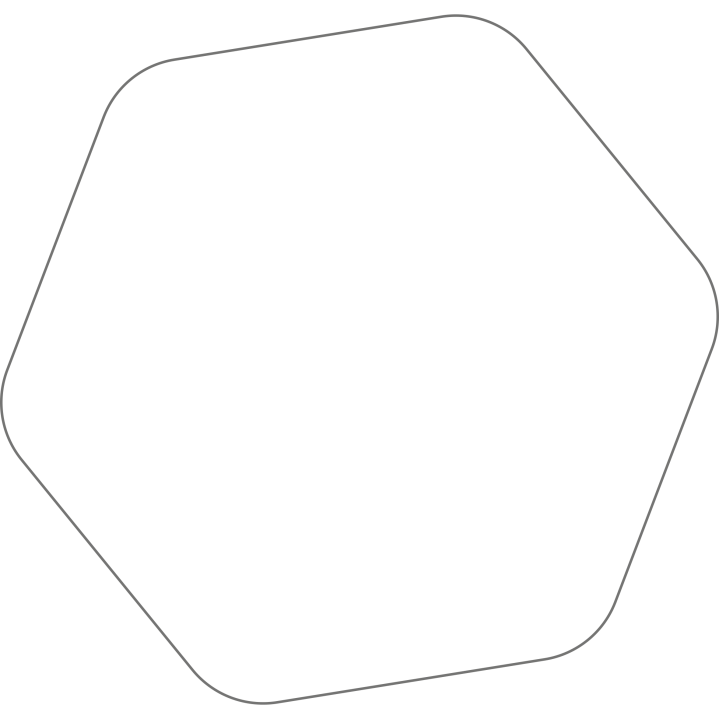 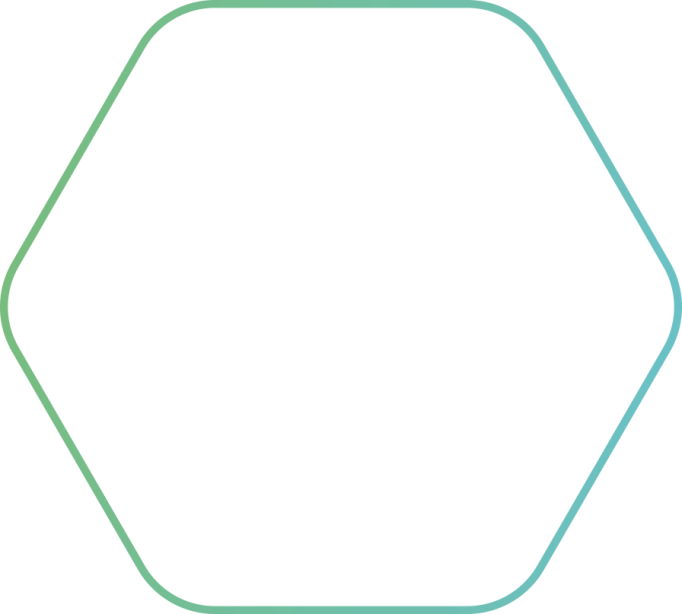 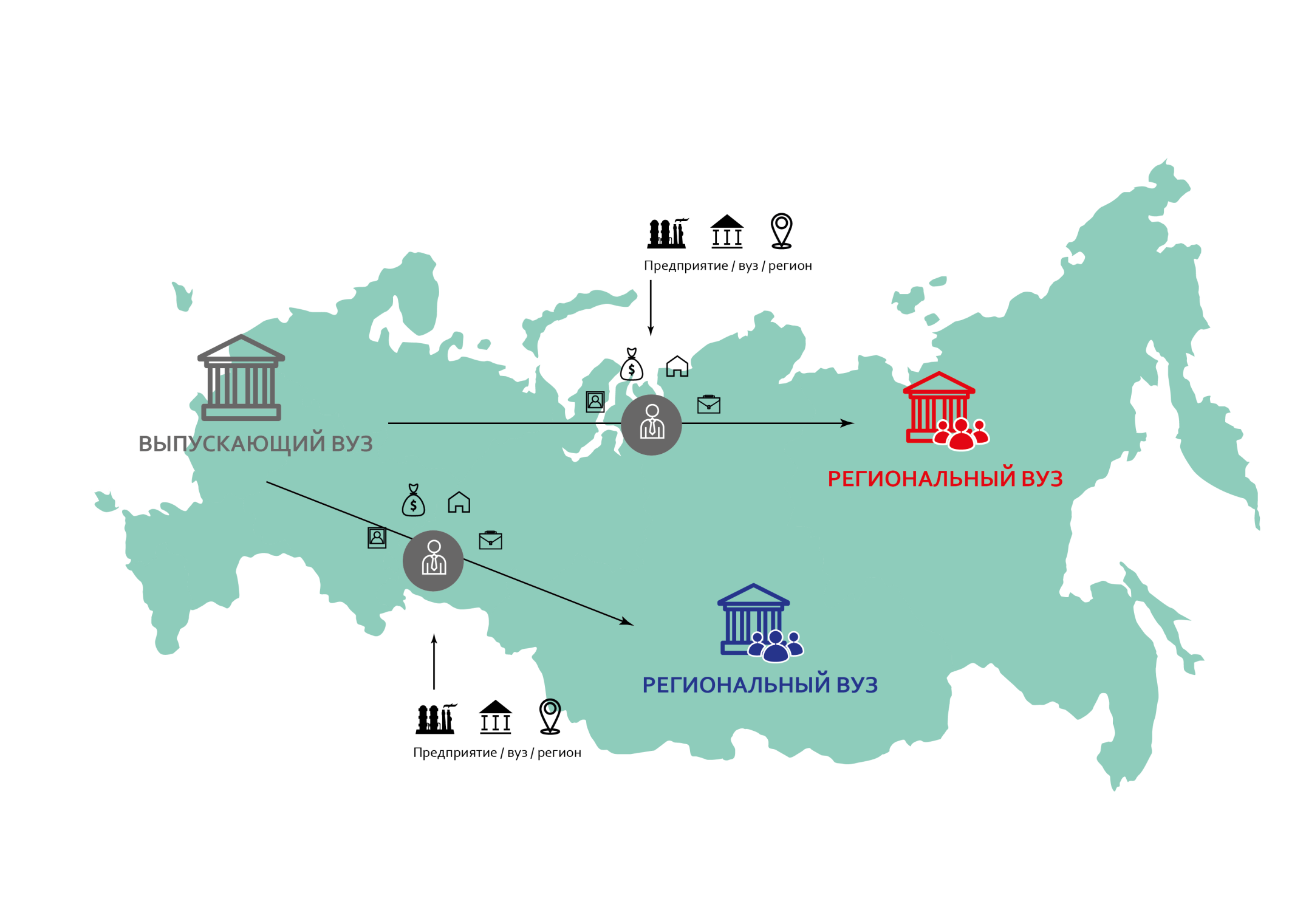 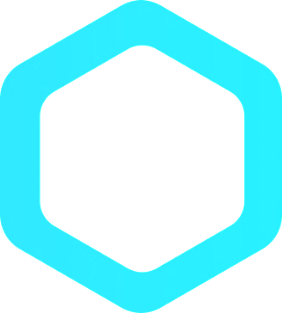 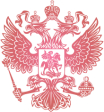 МИНИСТЕРСТВО НАУКИ И ВЫСШЕГО ОБРАЗОВАНИЯ
АКАДЕМИЧЕСКАЯ МОБИЛЬНОСТЬ В СИБИРЬ И НА ДАЛЬНИЙ ВОСТОК
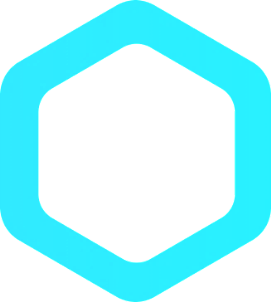 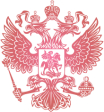 МИНИСТЕРСТВО НАУКИ И ВЫСШЕГО ОБРАЗОВАНИЯ
РАСШИРЕНИЕ ДИАЛОГА С ВЫСШИМИ УЧЕБНЫМИ ЗАВЕДЕНИЯМИ
РАБОЧАЯ ГРУППА
ПО ОРГ.СТРУКТУРЕ
РАБОЧАЯ ГРУППА
ПО ЭКОНОМИКЕ
РАБОЧАЯ ГРУППА
ПО ГОС. ЗАДАНИЮ
РАБОЧАЯ ГРУППА
ПО ИМУЩЕСТВУ
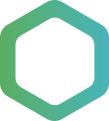 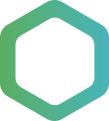 Ключевые задачи:
Ключевые задачи:
Ключевые задачи:
Ключевые задачи:
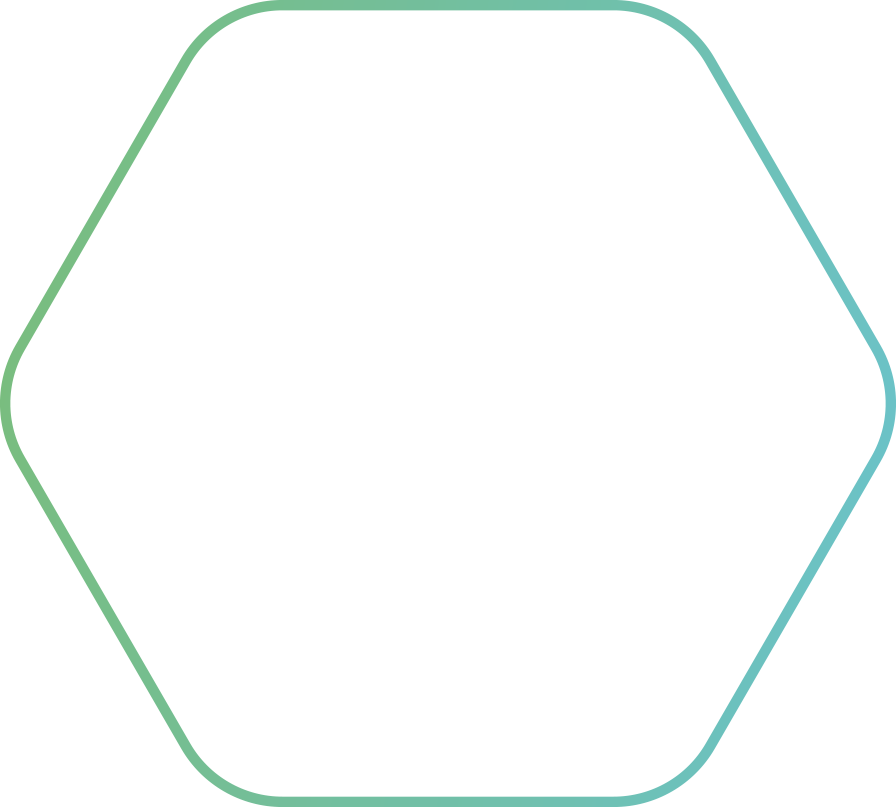 Повышение эффективности
управления имущественным 
комплексом
Совершенствование 
организационной структуры учреждений и системы оплаты труда
Совершенствование методологии ведения финансово-хозяйственной деятельностью
Выработка единых методических подходов к расчету экономических нормативов
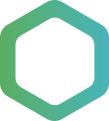 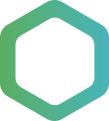 Число участников:
36 человек
31 учреждений
Число участников:
28 человек
20 учреждений
Число участников:
36 человек
31 учреждений
Число участников: 
27 человек
21 учреждений
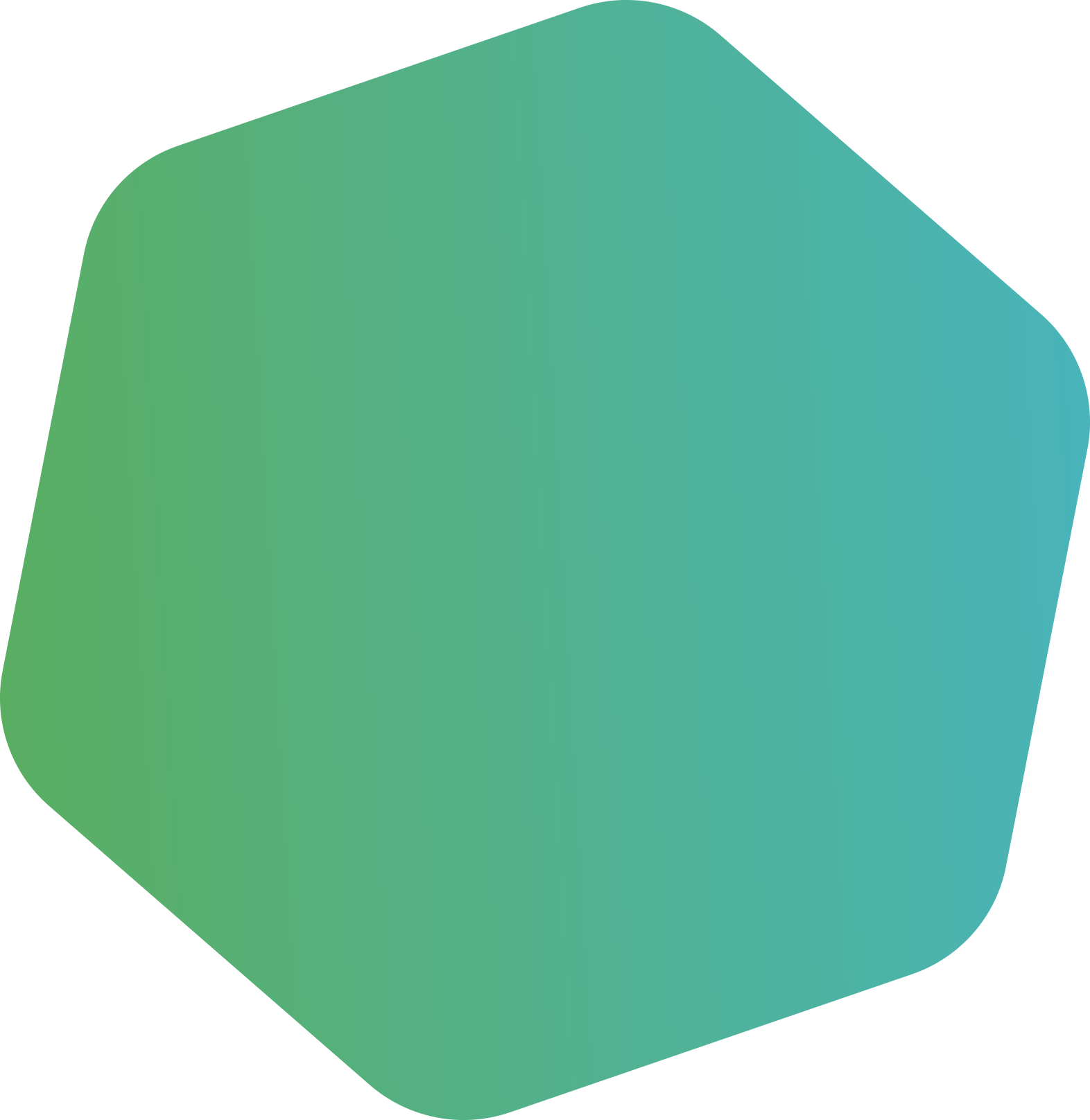 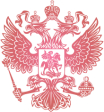 СПАСИБО ЗА ВНИМАНИЕ!
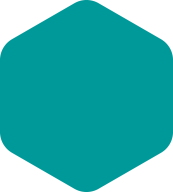